HLUKOVÁ STUDIE NOVOSTAVBY ZIMNÍHO STADIONUBakalářská práce
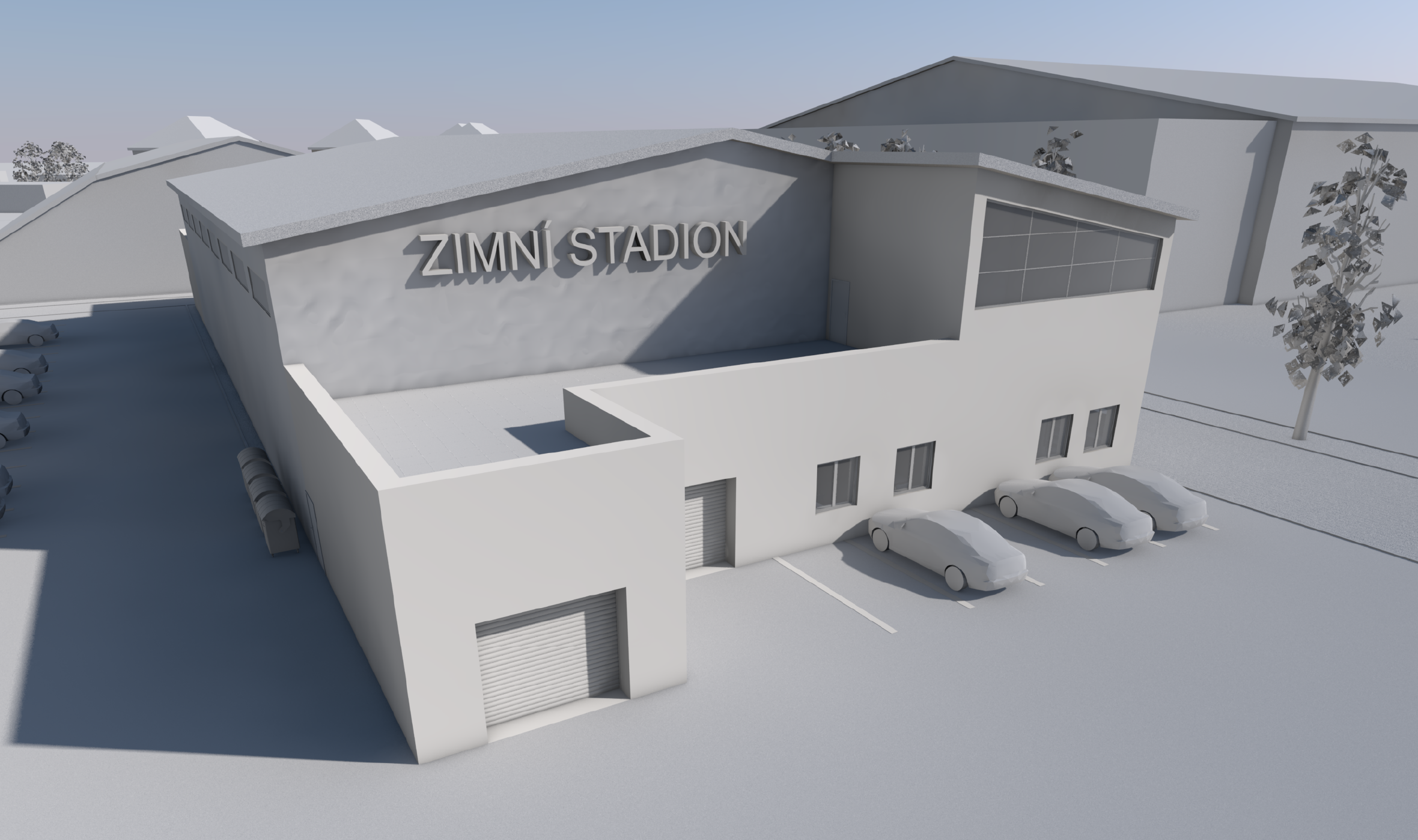 AUTOR:			TOMÁŠ SKALICKÝ
ÚSTAV:			TECHNICKO-TECHNOLOGICKÝ
OBOR:			POZEMNÍ STAVBY
DATUM ZPRACOVÁNÍ:	05/2023
VEDOUCÍ PRÁCE:		ING. PAVLÍNA CHARVÁTOVÁ, Ph.D.
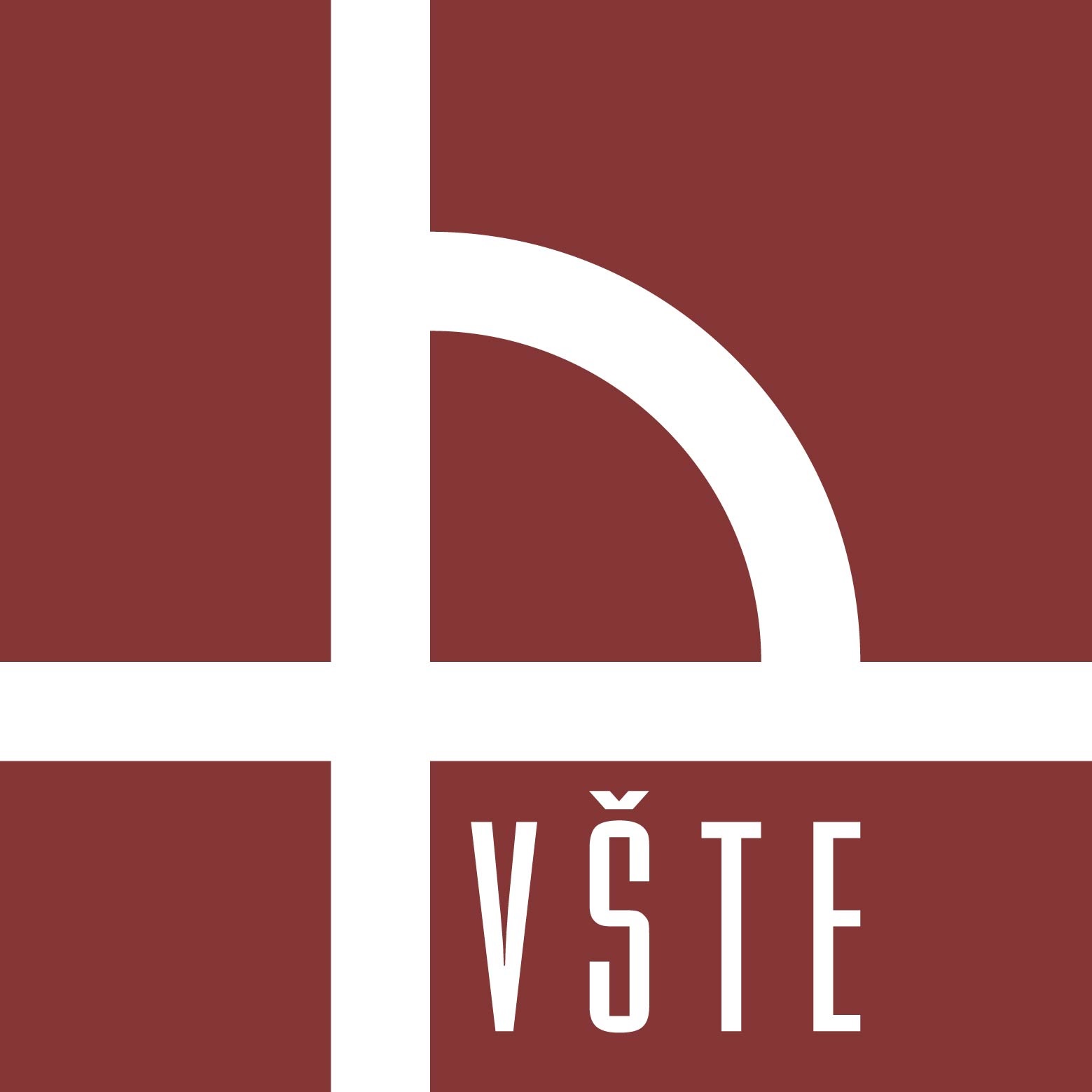 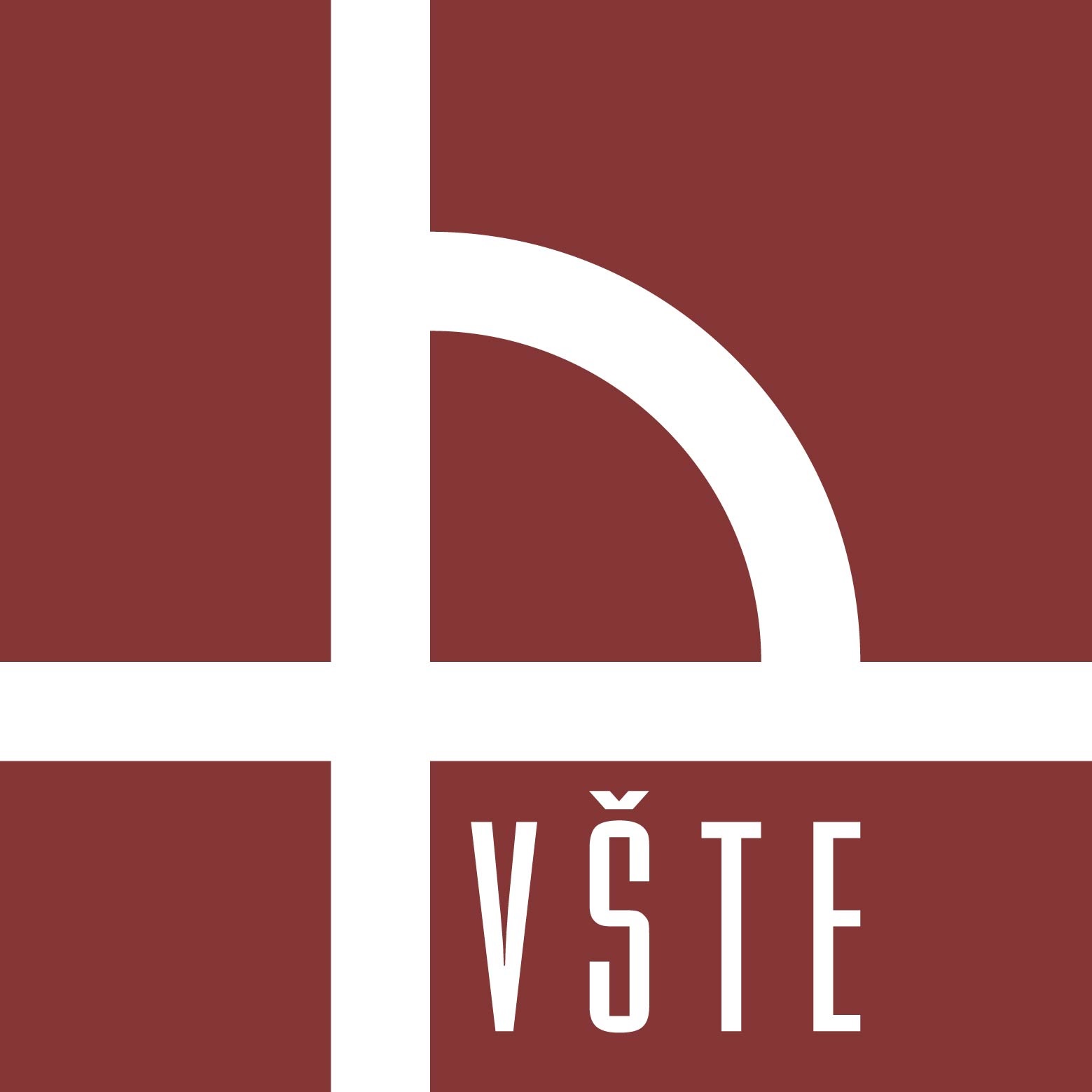 ZÁKLADNÍ ÚDAJE
ZPŮSOB VYUŽITÍ: 	ZIMNÍ STADION (TĚLOVÝCHOVA A SPORT)
ZASTAVĚNÁ PLOCHA:	1511,55 m2
KAPACITA:		60 DIVÁKŮ
FUNKCE:		DOPLŇKOVÁ TRÉNINKOVÁ HOKEJOVÁ HALA

CÍL:			HLUKOVÁ STUDIE (DOPRAVA + STACIONÁRNÍ ZDROJE)
			VYHODNOCENÍ 
			POSOUZENÍ
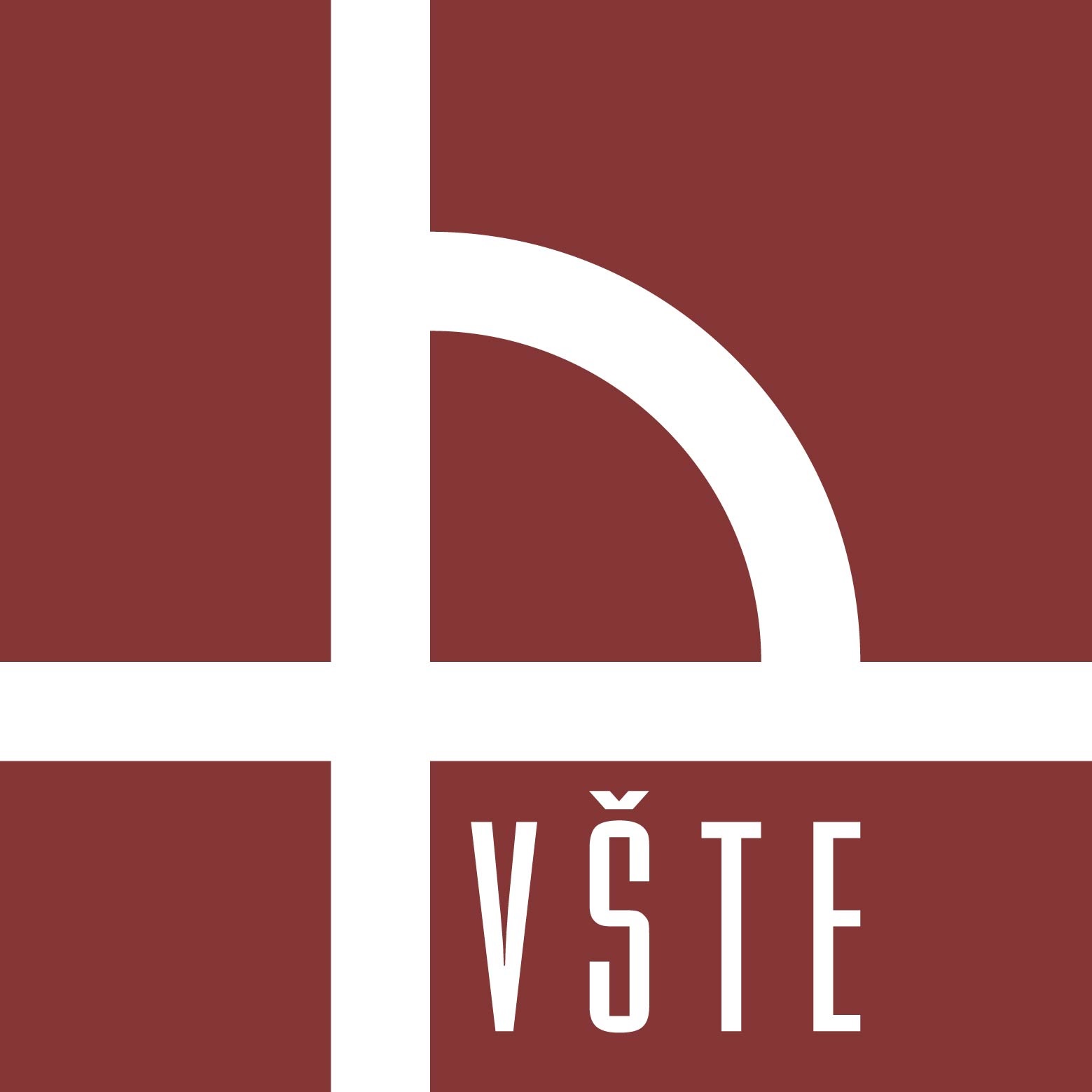 LOKALITA
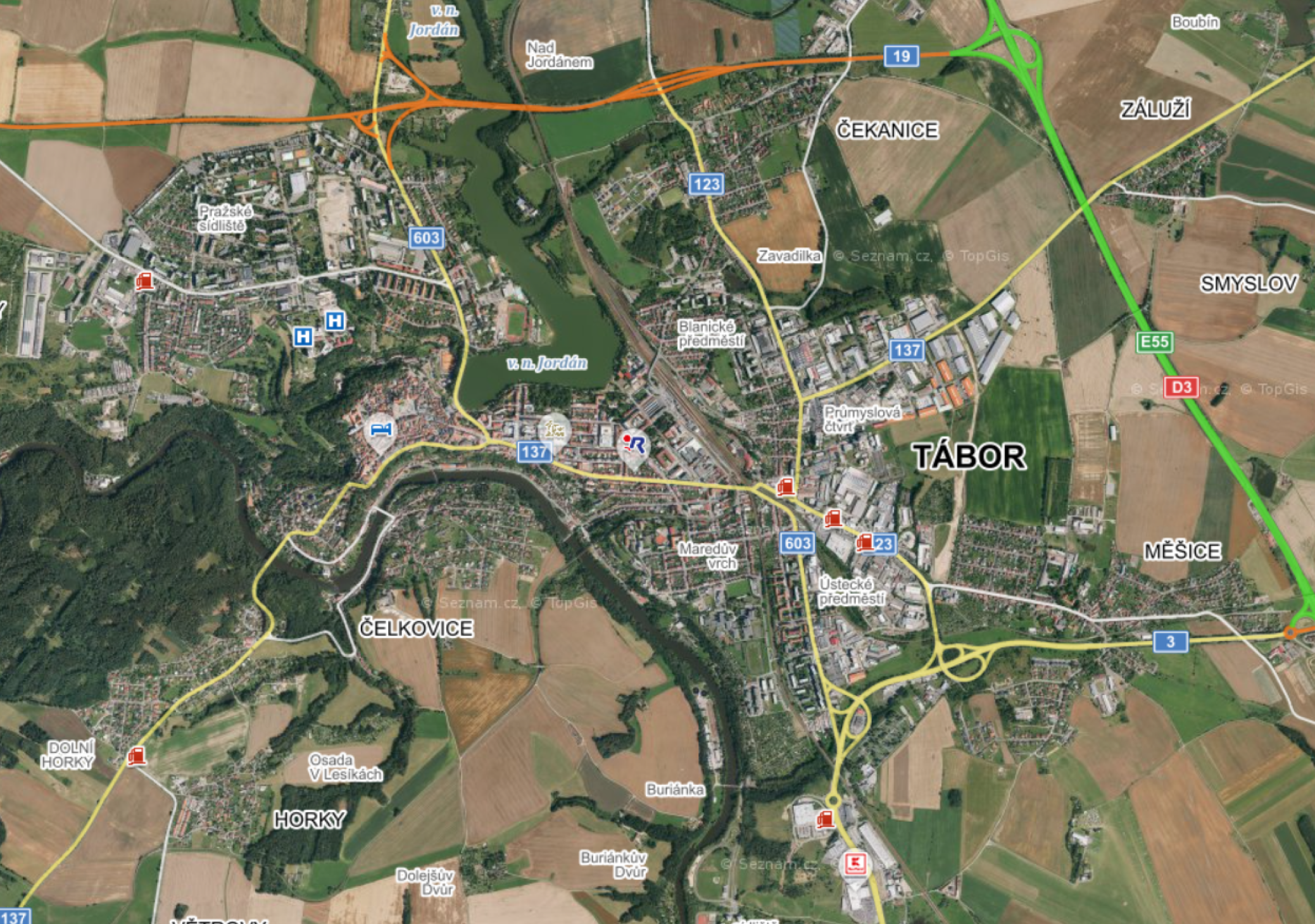 STÁT / KRAJ / MĚSTO:	ČESKÁ REPUBLIKA / JIHOČESKÝ / TÁBOR

KATASTRÁLNÍ ÚZEMÍ:	TÁBOR

ZASTAVĚNÉ PARCELY:	1502/334, 1502/49, 1466

OKOLÍ:			SPORTOVNÍ AREÁLY
			PANELOVÁ ZÁSTAVBA
			BOHATÁ OBČANSKÁ VYBAVENOST
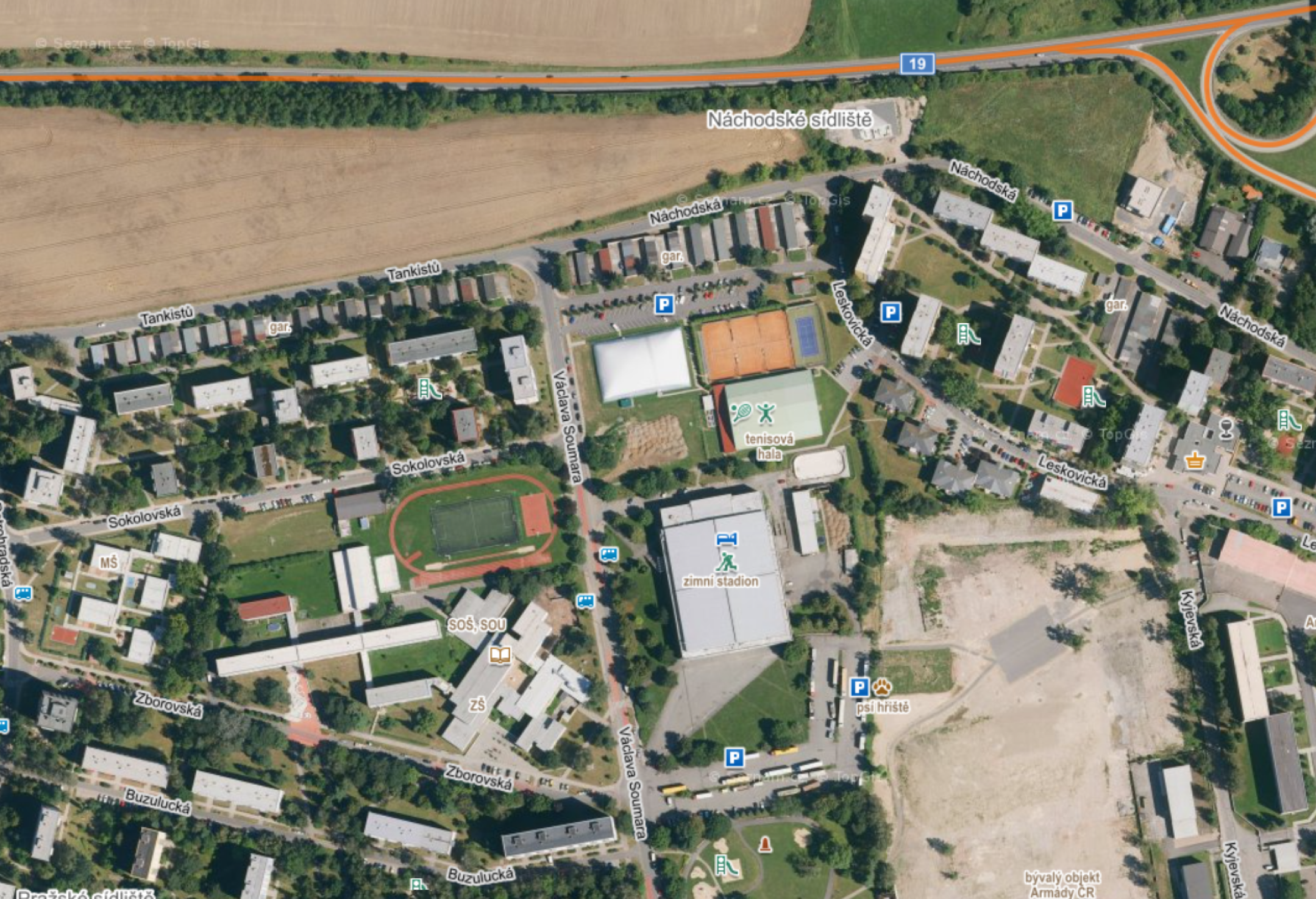 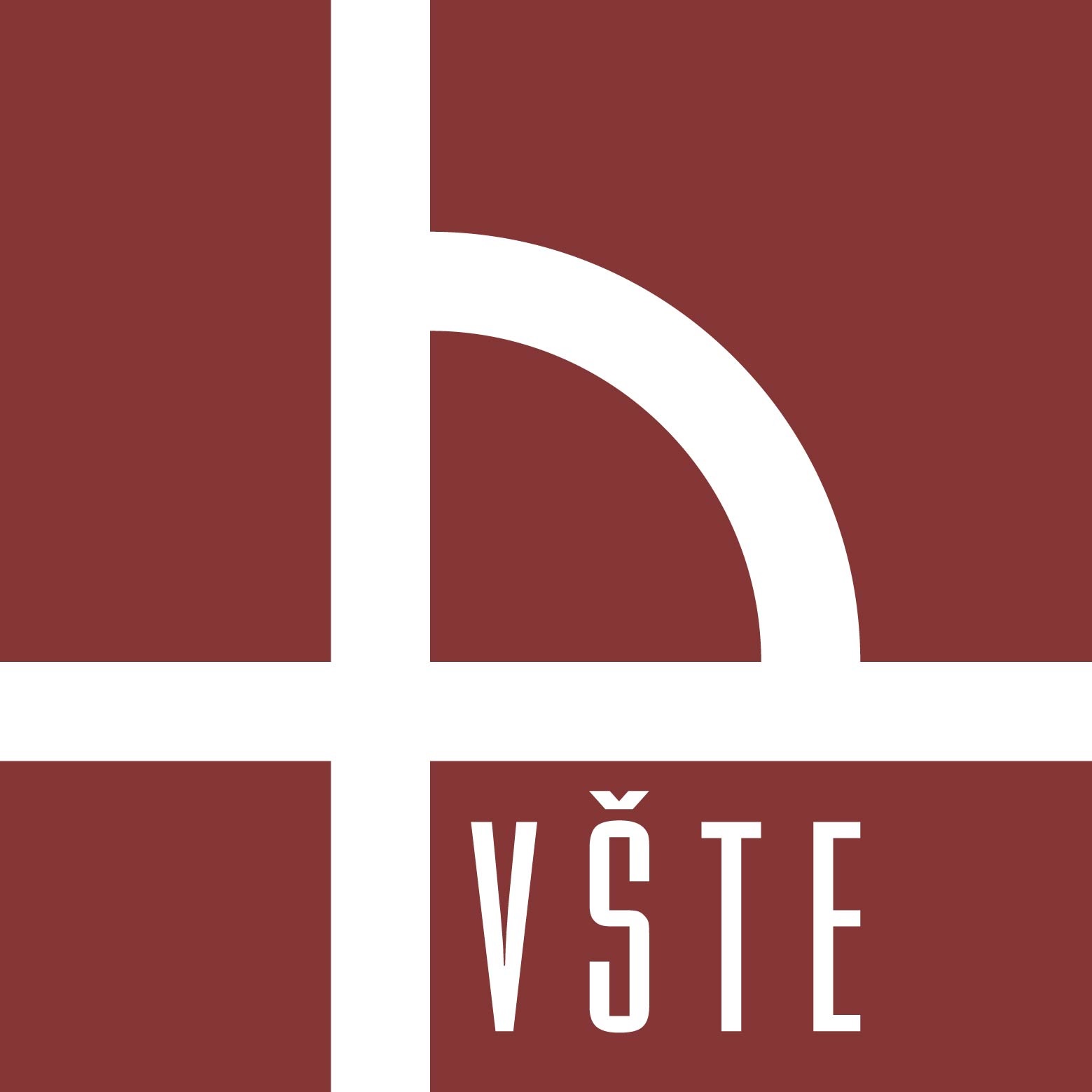 ARCHITEKTONICKÉ ŘEŠENÍ
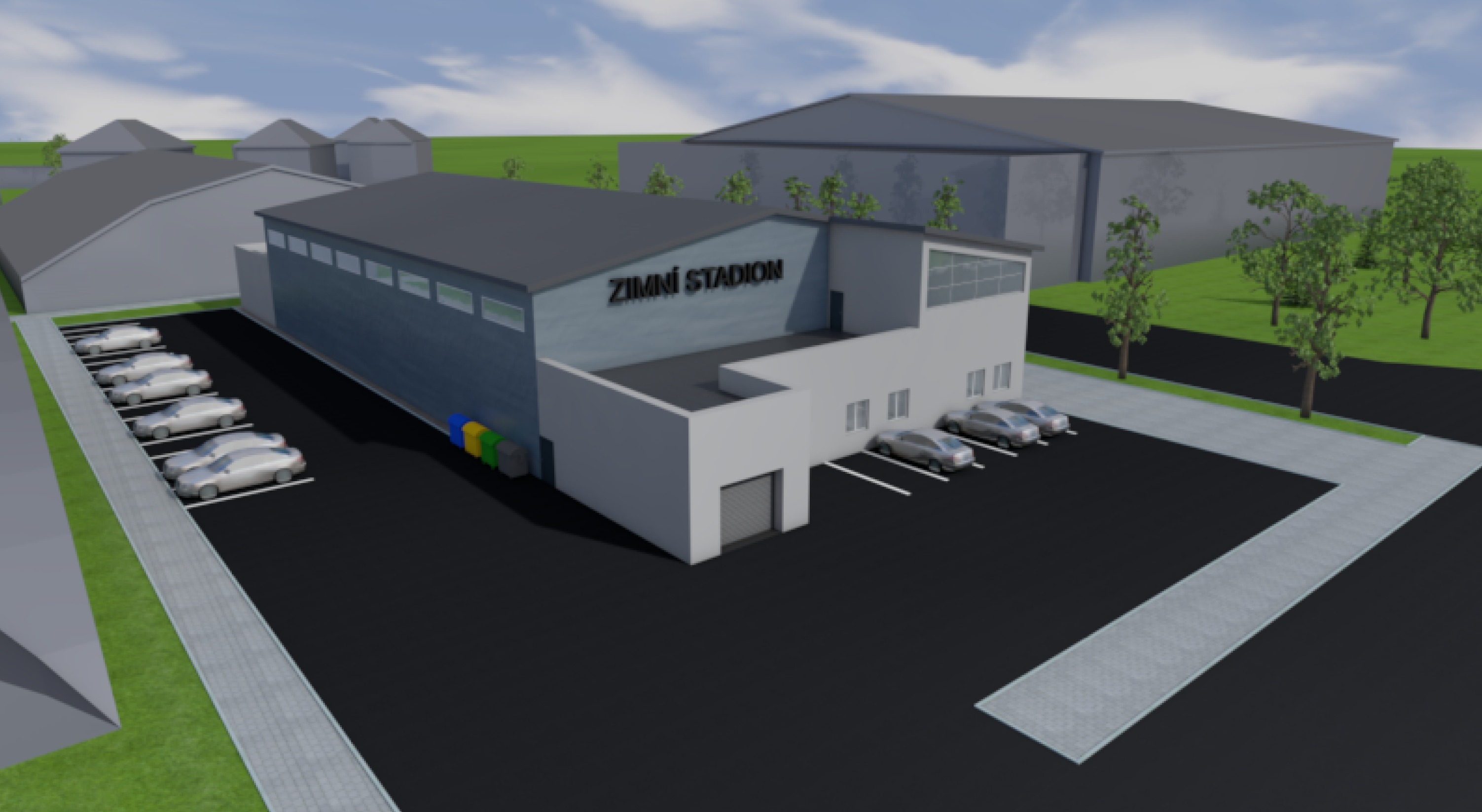 OBDÉLNÍKOVÝ PŮDORYS

 2 NP 

 NEPODSKLEPENO

 SEDLOVÁ x PULTOVÁ x PLOCHÁ STŘECHA

 PARKOVACÍ STÁNÍ, ZPEVNĚNÉ PLOCHY, ZELEŇ
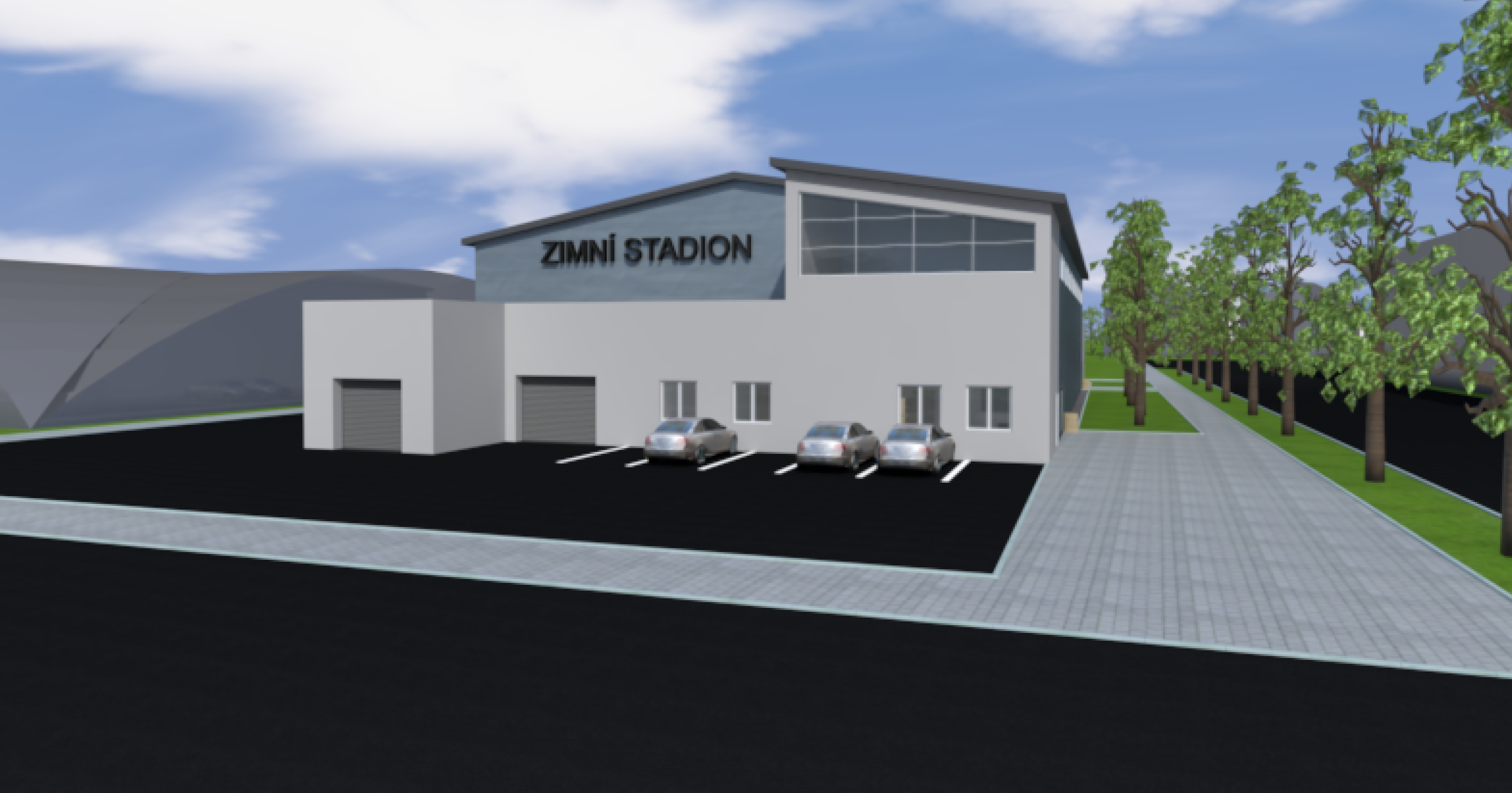 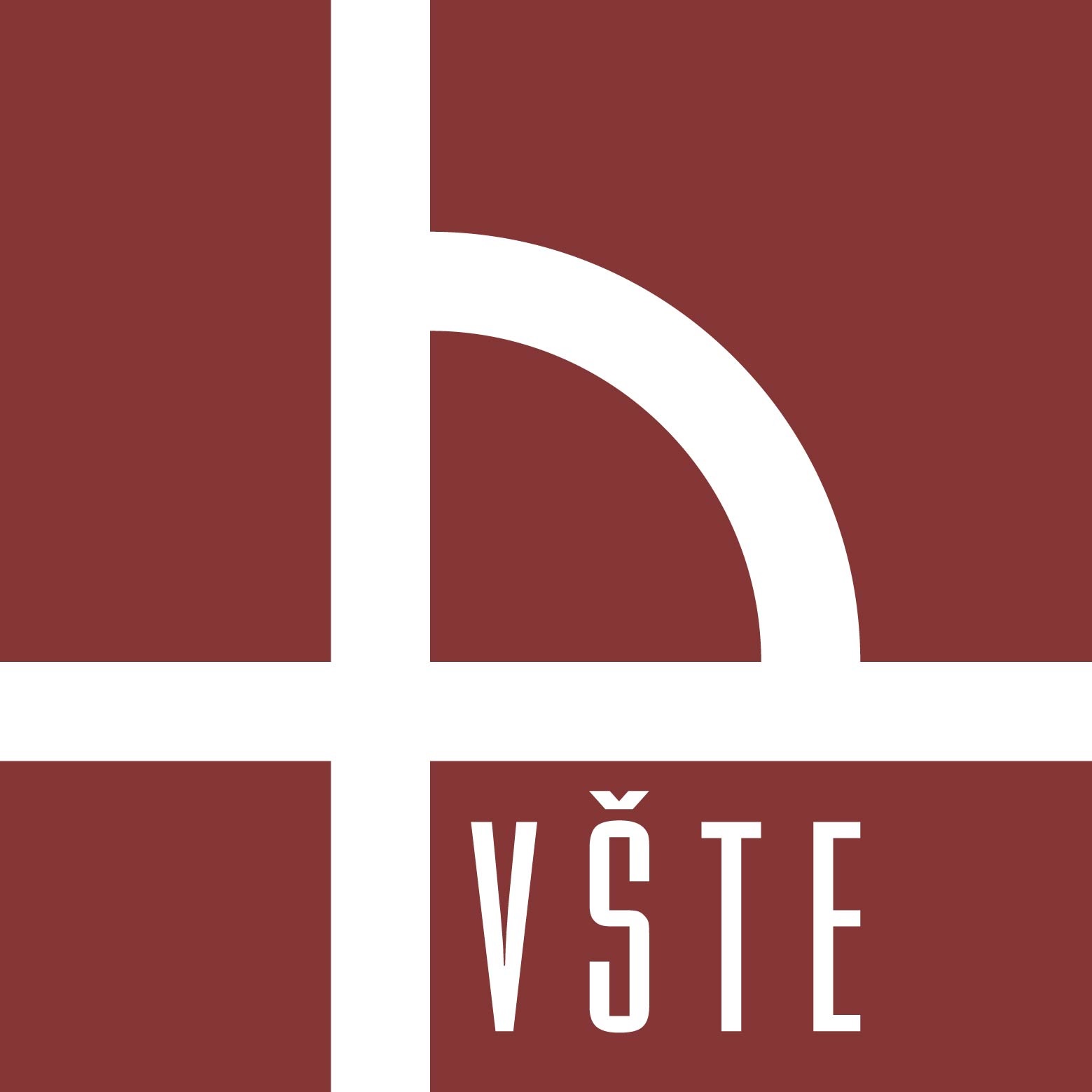 DISPOZIČNÍ ŘEŠENÍ
3 ČÁSTI

1.NP		VEŘEJNOST, ZAMĚSTNANCI (RECEPCE, WC, KANCELÁŘ, TECHNICKÁ MÍSTNOST…)
		HŘIŠTĚ (HRACÍ PLOCHA, STŘÍDAČKY, TRESNÁ LAVICE)
		HRÁČI (ŠATNY, HYGIENICKÁ ZAŽÍZENÍ)

2. NP 		TRIBUNA
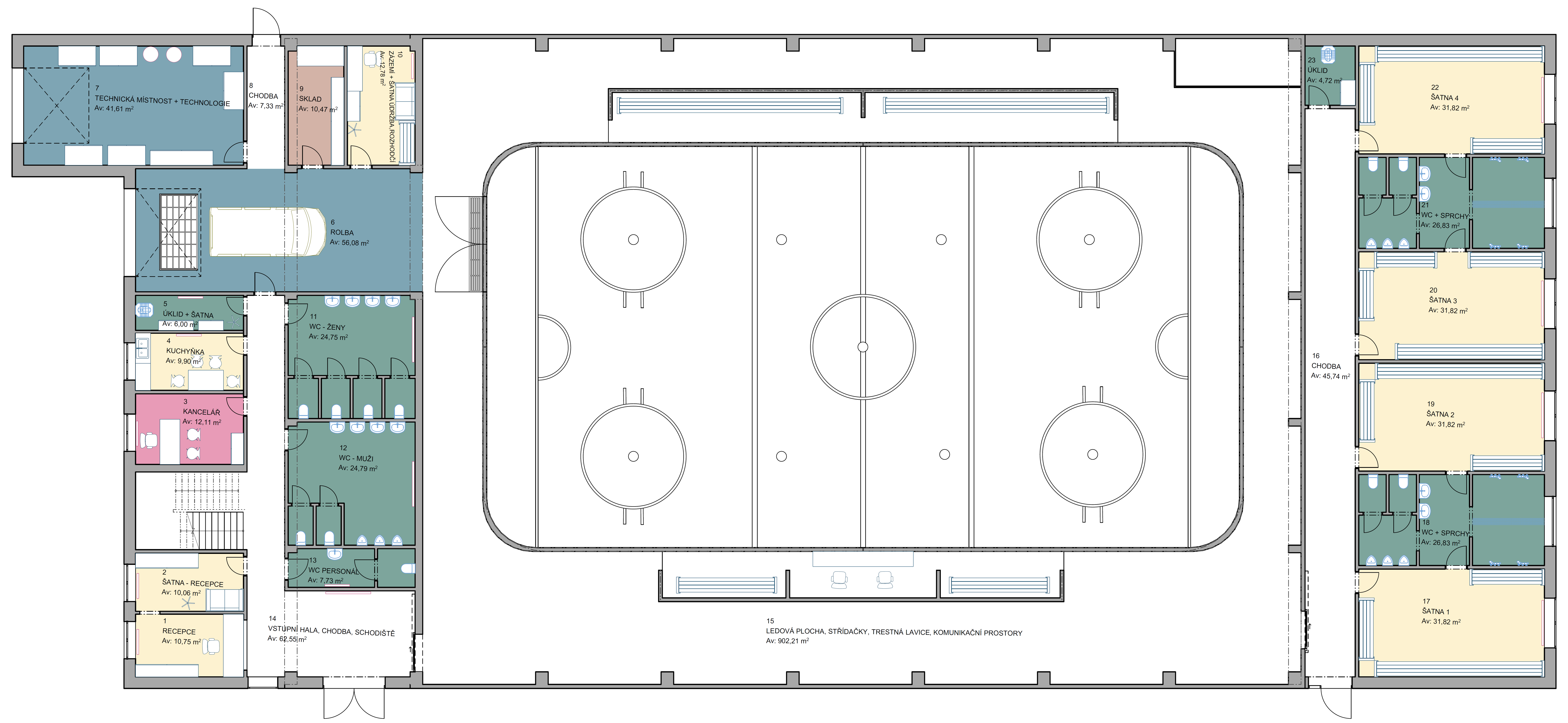 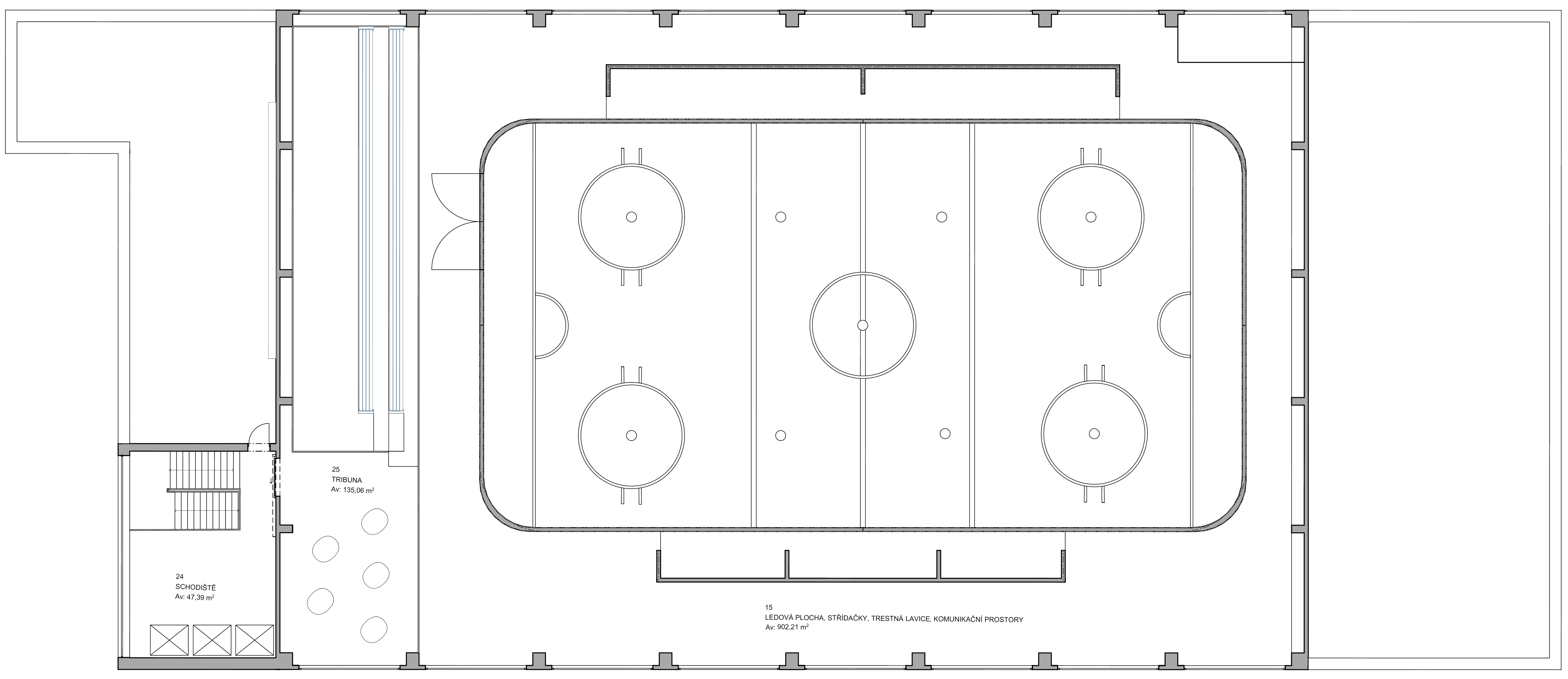 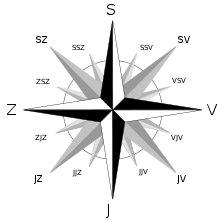 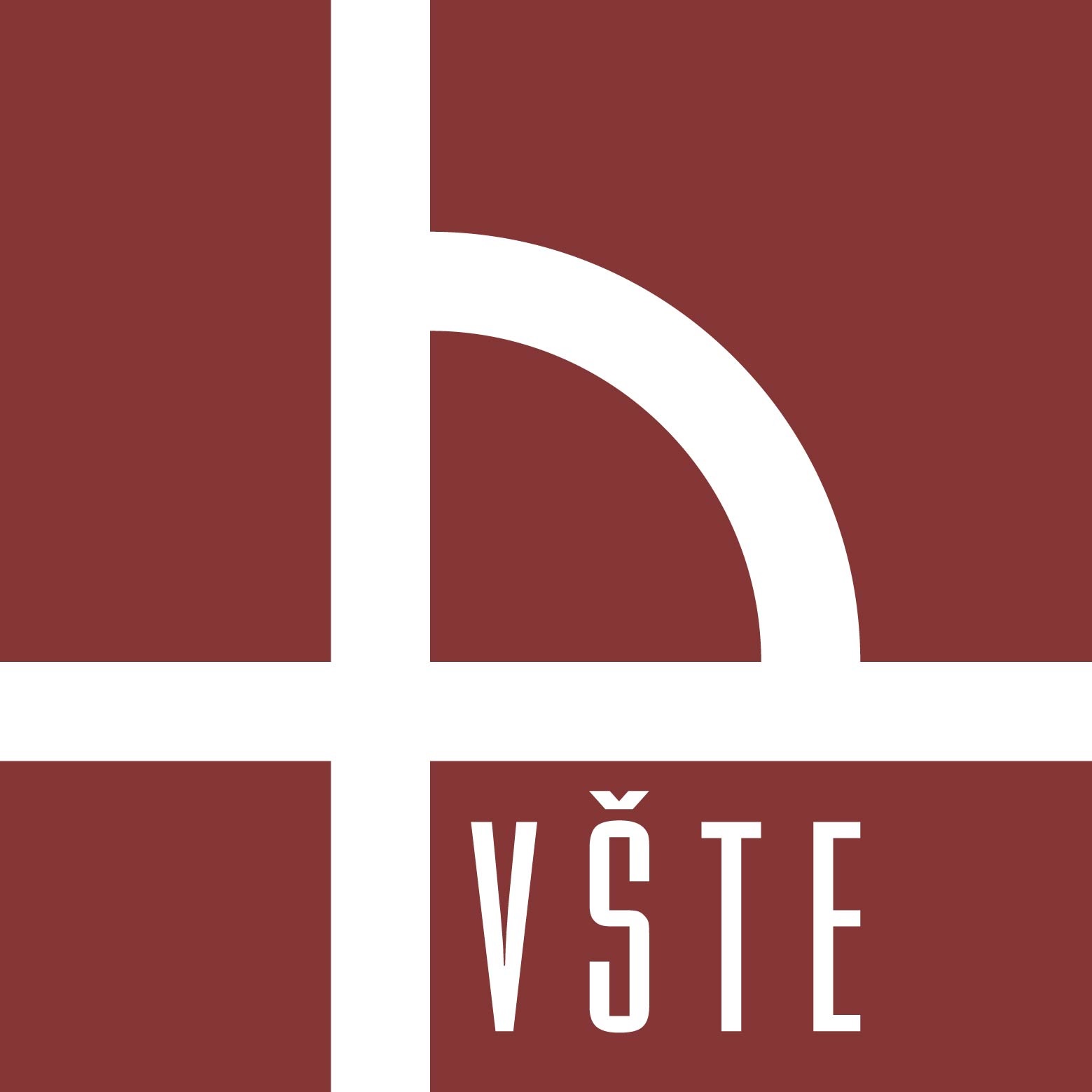 KONSTRUKČNÍ ŘEŠENÍ
KOMBINOVANÝ KONSTRUKČNÍ SYSTÉM

ZÁKLADY:			PASY + PATKY – ŽELEZOBETON

OBVODOVÁ KONSTRUKCE: 	SKELETOVÁ KONSTRUKCE + PUR PANELY
				ZDĚNÝ SYSTÉM HELUZ

STROP:				SPIROLL

STŘECHA:			PŘÍHRADOVÝ VAZNÍK+ PUR PANELY x SPIROLL
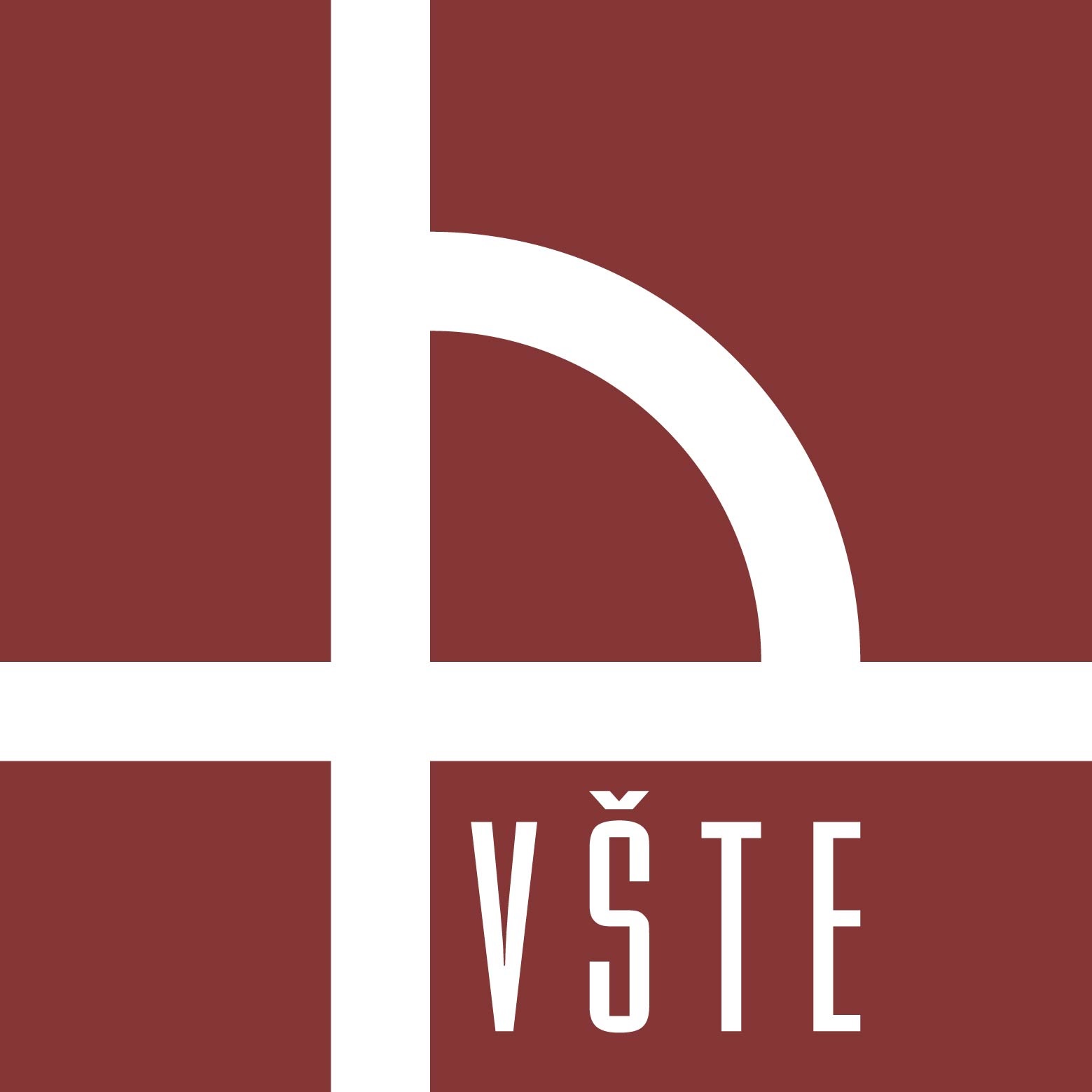 VÝPOČTOVÝ MODEL
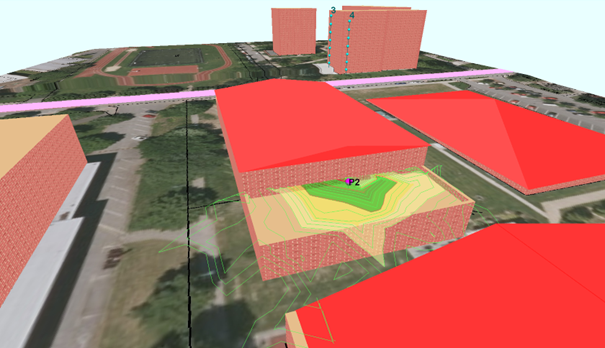 HLUK+
 	- ŘEŠENÝ OBJEKT
	- OKOLÍ
	- VRSTEVNICE
	- ZDROJE HLUKU
	- VÝPOČTOVÉ BODY
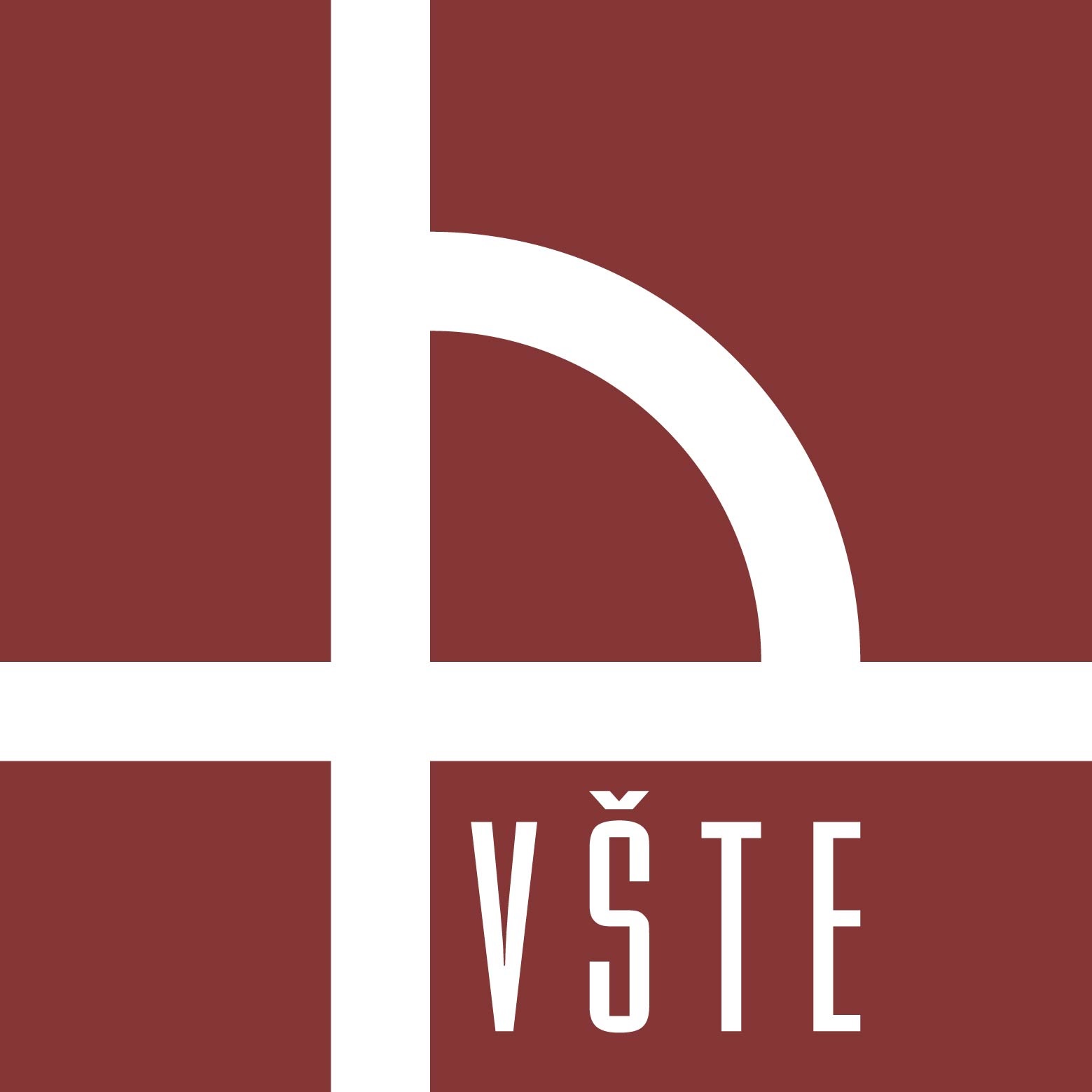 1. VÝZKUMNÁ OTÁZKAVliv okolní automobilové dopravy na budovu
- SČÍTÁNÍ DOPRAVY (2 x 4 hodiny)
 - PŘEPOČET NA RDPI
 - ZADÁNÍ DO MODELU 
 - VÝPOČET HLADINY HLUKU
 - POROVNÁNÍ S LIMITNÍMI HODNOTAMI (ORIENTAČNĚ)
 - POSOUZENÍ ZVUKOVÉ IZOLACE OBVODOVÉHO PLÁŠTĚ 

 VÝSLEDEK: 
„Ačkoli se vypočtené hodnoty blíží hranici limitních hodnot, 
navržená novostavba zimního stadionu nebude negativně 
ovlivněna nadměrným hlukem.“
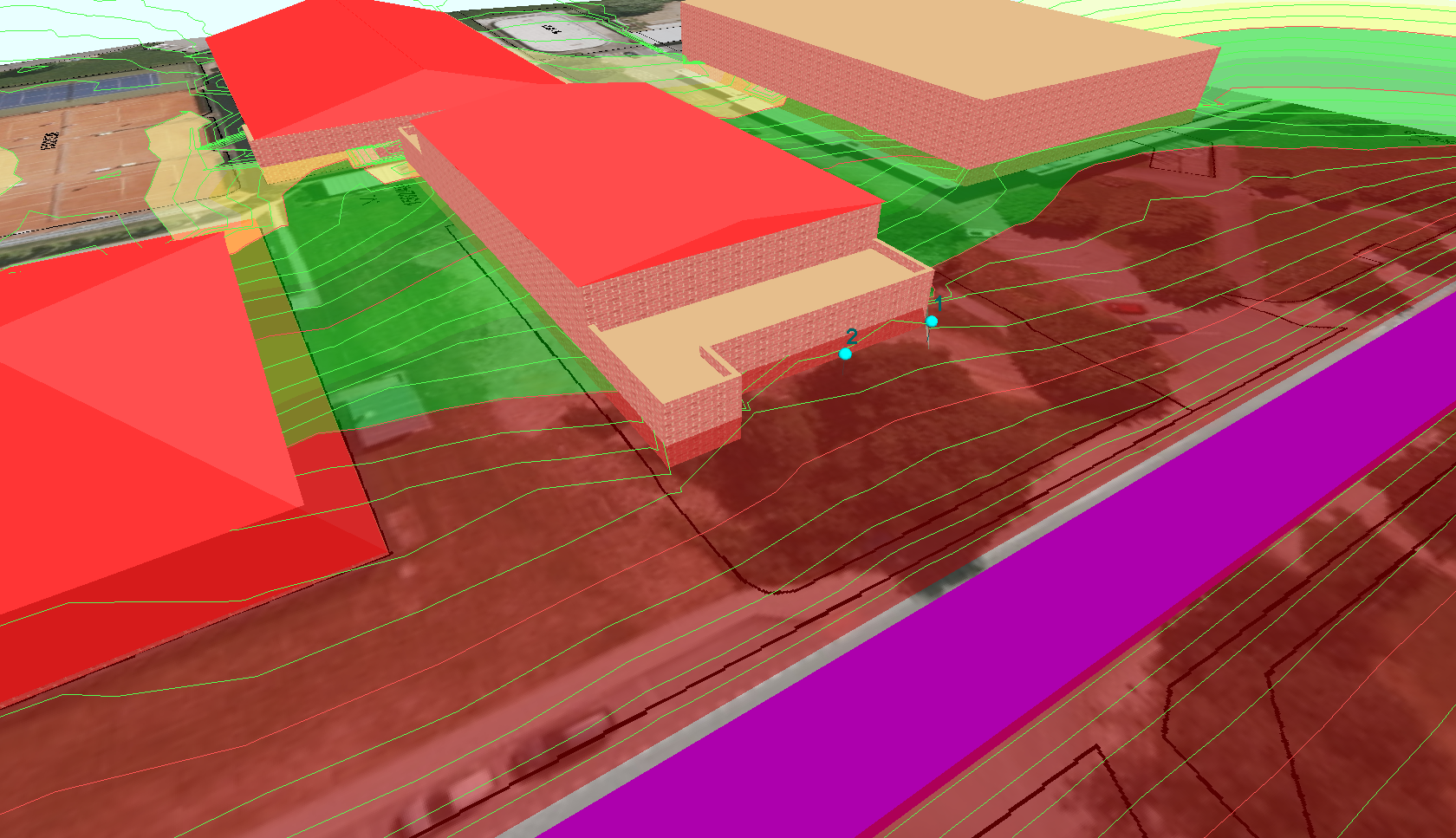 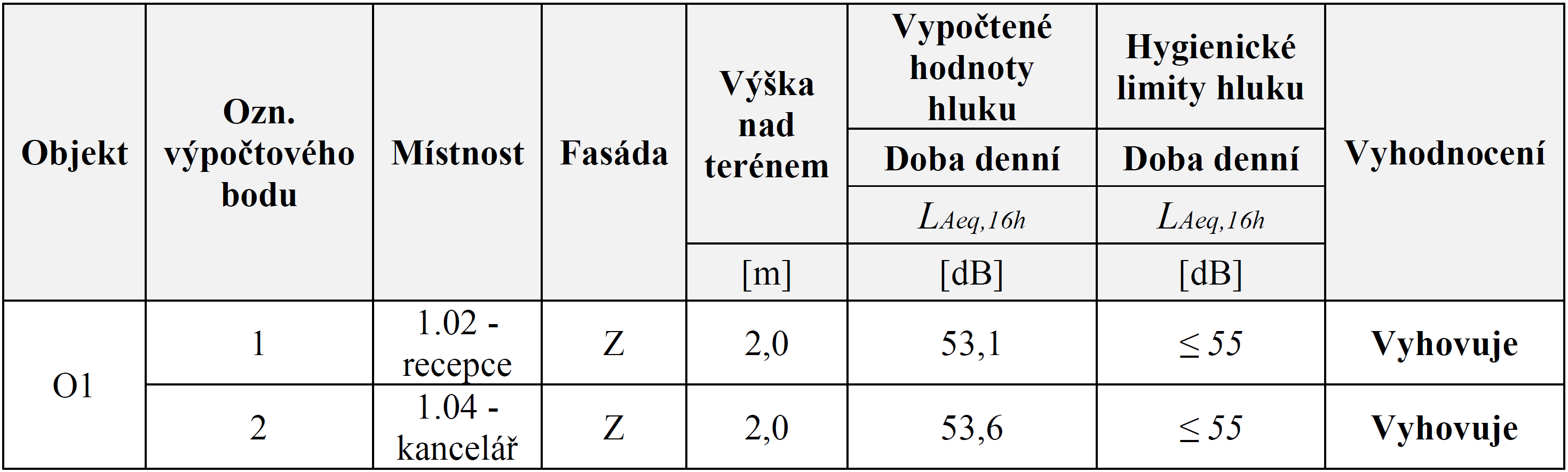 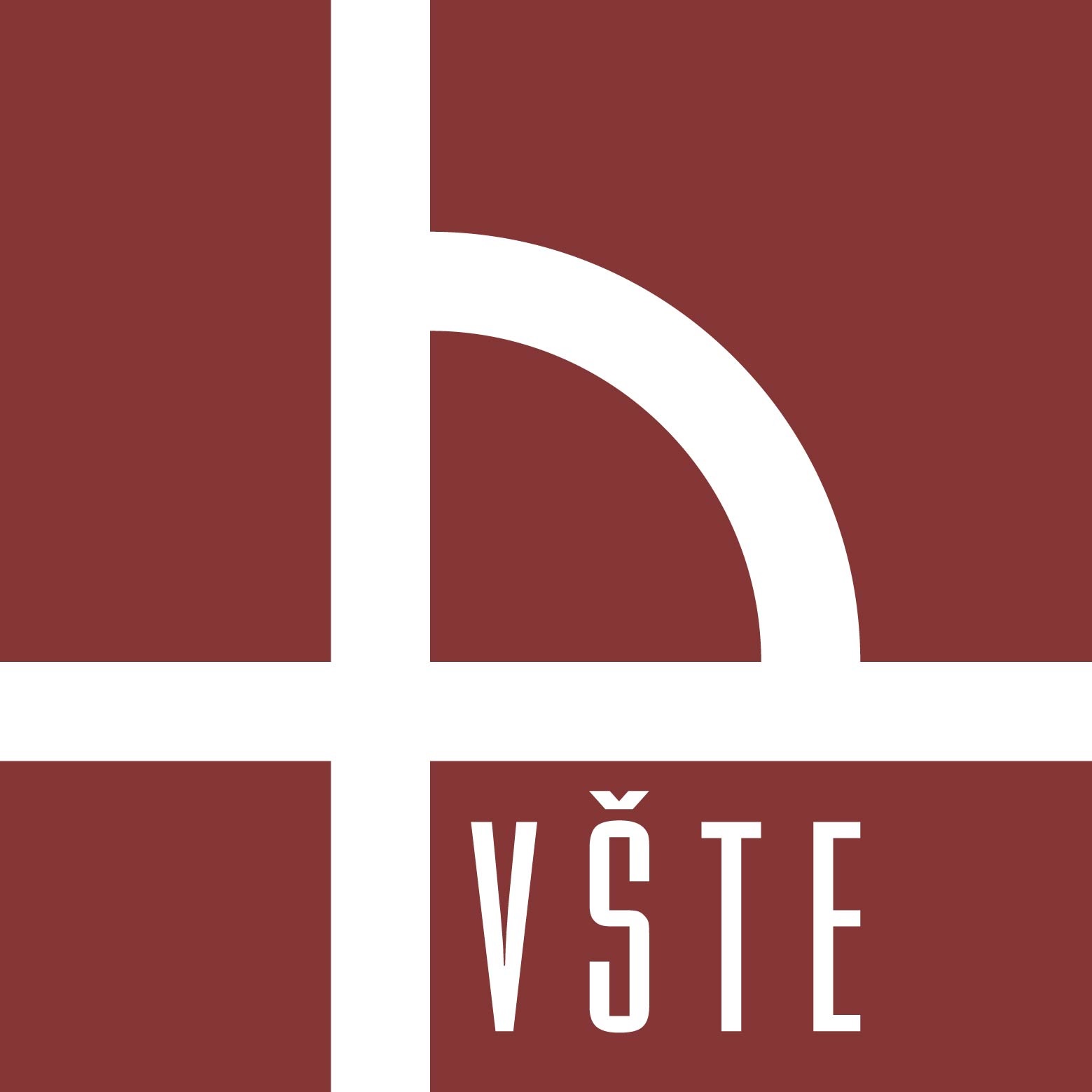 2. VÝZKUMNÁ OTÁZKAVenkovní zdroje hluku objektu a jejich vliv na okolí
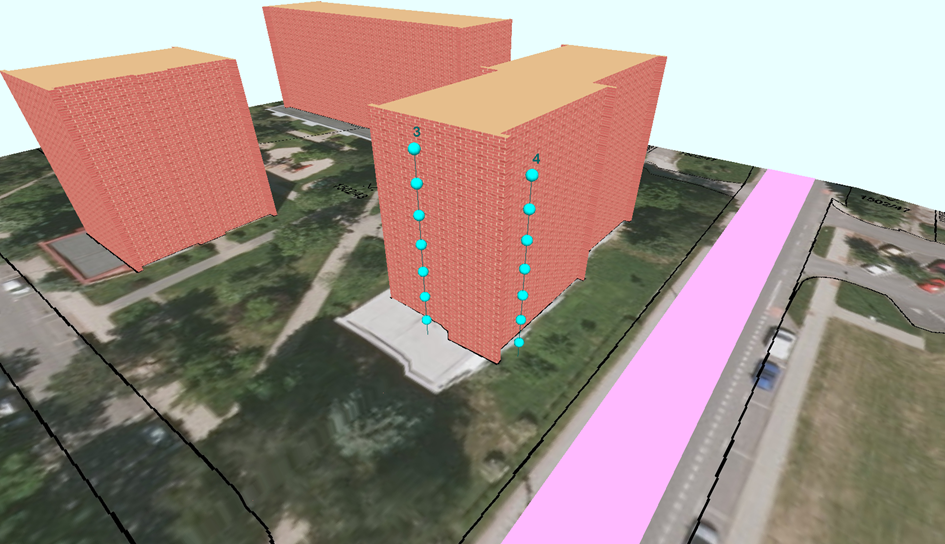 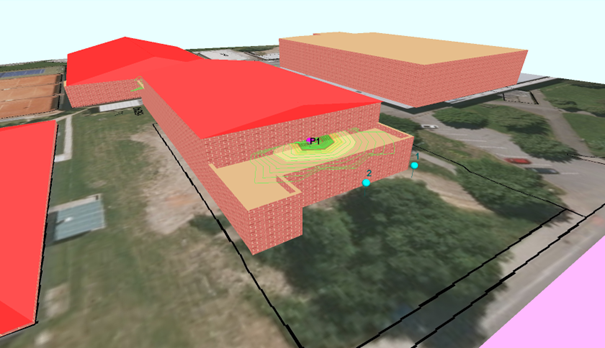 - ZDROJE HLUKU (2 x VZT JEDNOTKA)
 - PŘEPOČET NA AKUSTICKÝ VÝKON
 - ZADÁNÍ DO MODELU
- VÝPOČET HLADINY HLUKU
 - POROVNÁNÍ S LIMITNÍMI HODNOTAMI
 
 VÝSLEDEK: 
„Vypočtené hodnoty se ani zdaleka nepřibližují limitním hodnotám.
 Můžeme tedy s jistotou říct, že venkovní jednotky zimního stadionu 
nějak neovlivní své okolí.“
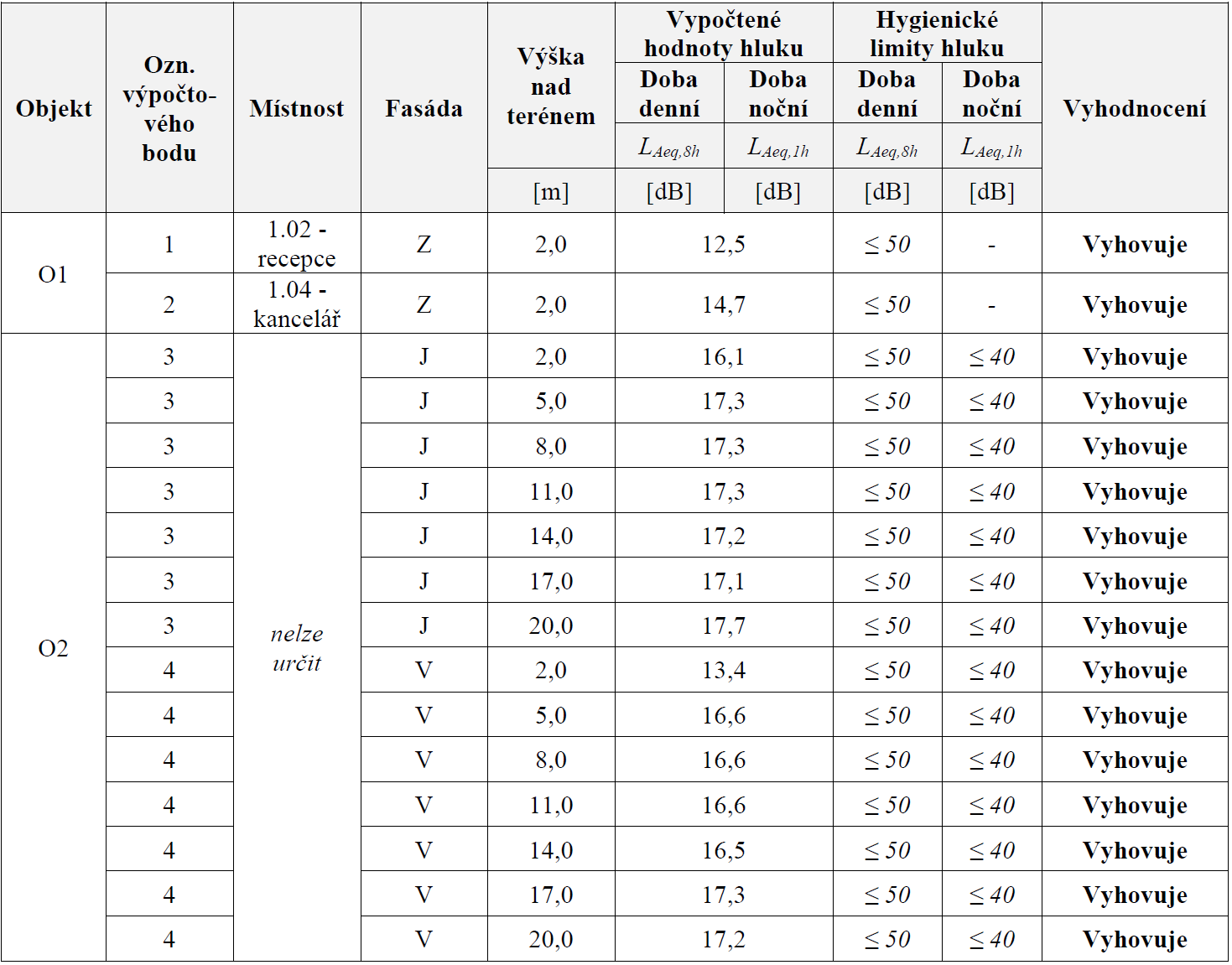 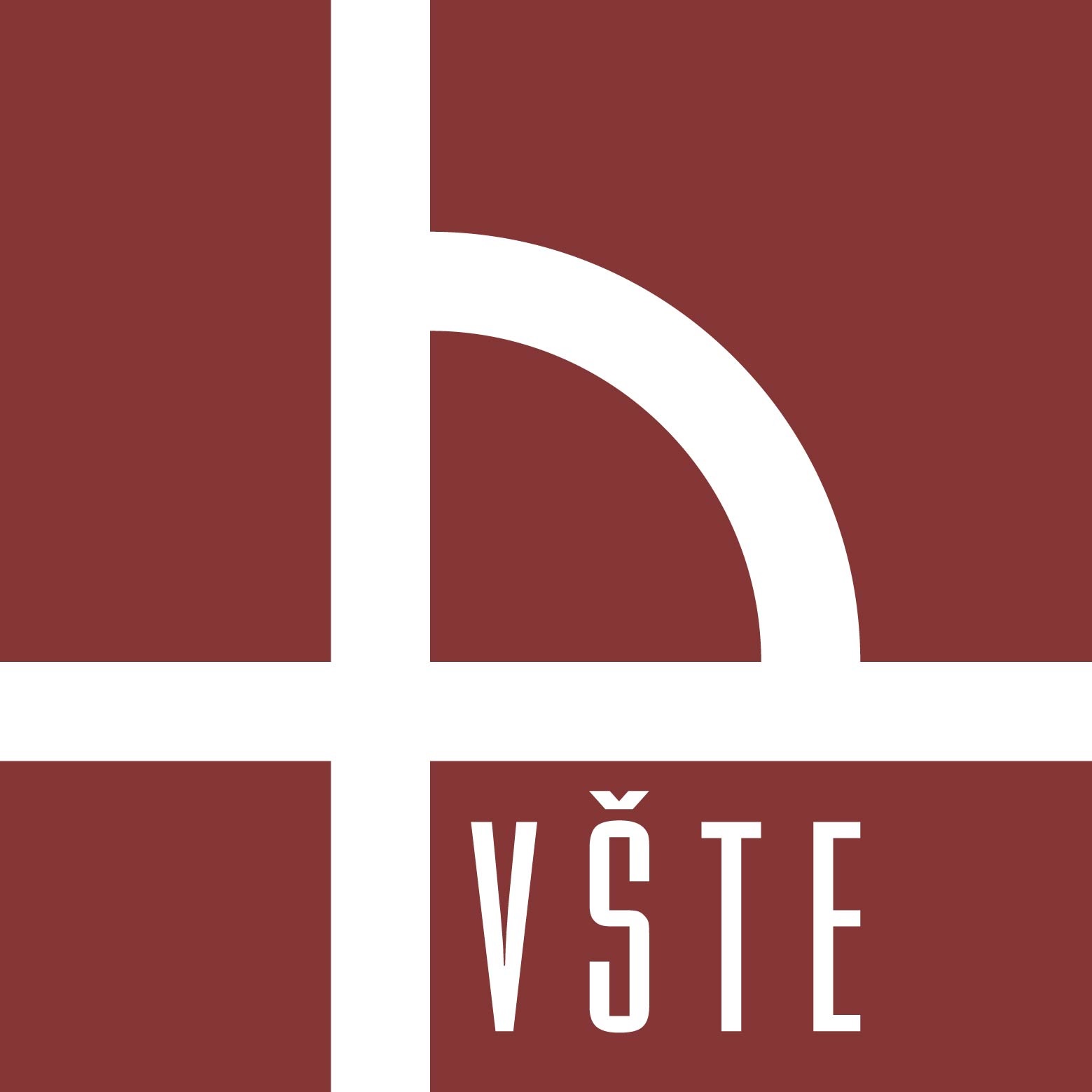 ZÁVĚR
VYHOVUJÍCÍ ŘEŠENÍ 
VYUŽITELNOST NASČÍTANÝCH HODNOT DOPRAVY

„Obě výzkumné otázky se v této práci setkali s podrobným vyhodnocením, které v obou případech vyhovují Nařízení vlády č. 272/2011 Sb. o ochraně zdraví před nepříznivými účinky hluku a vibrací a lze tak označit cíl práce za splněný.“
DĚKUJI ZA POZORNOST
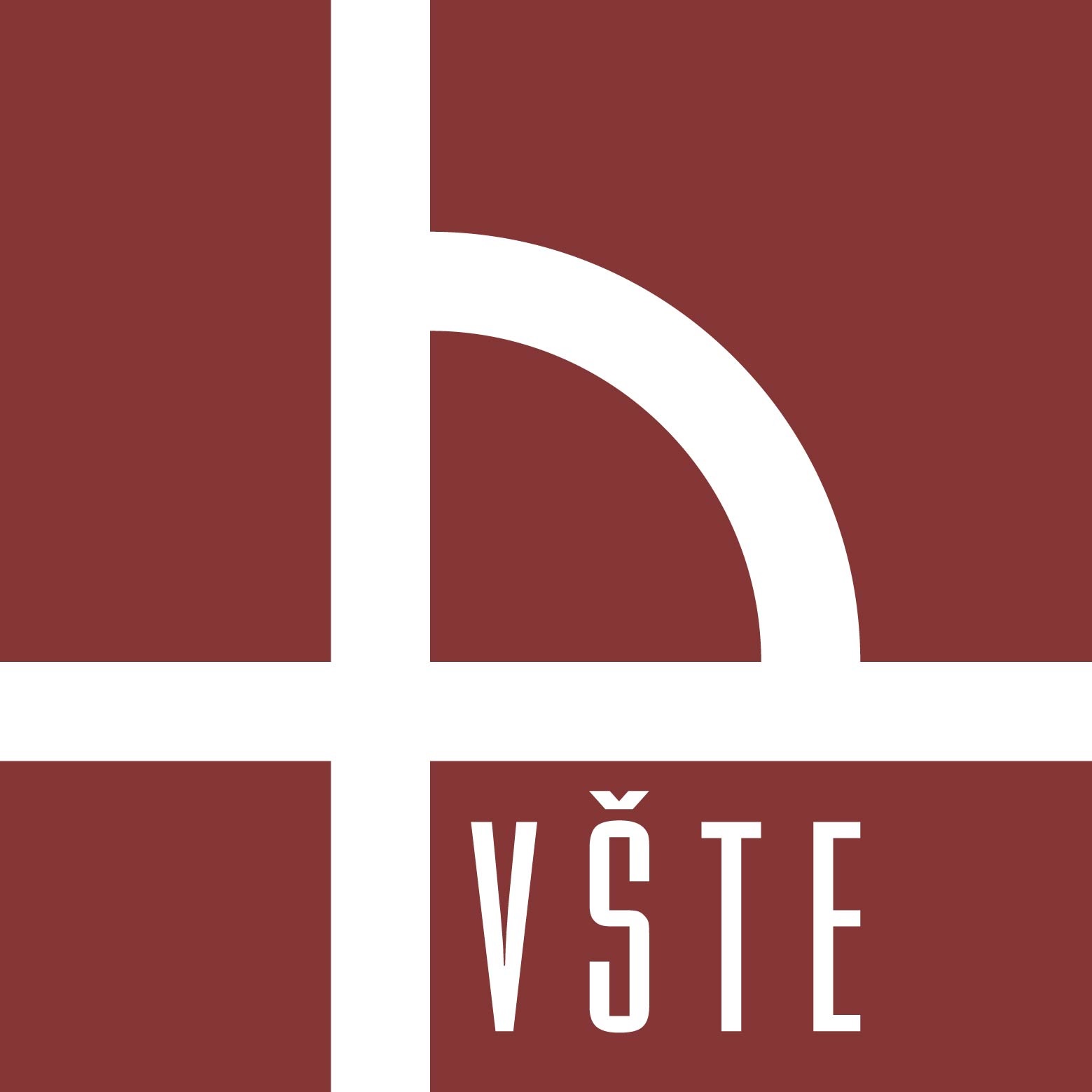 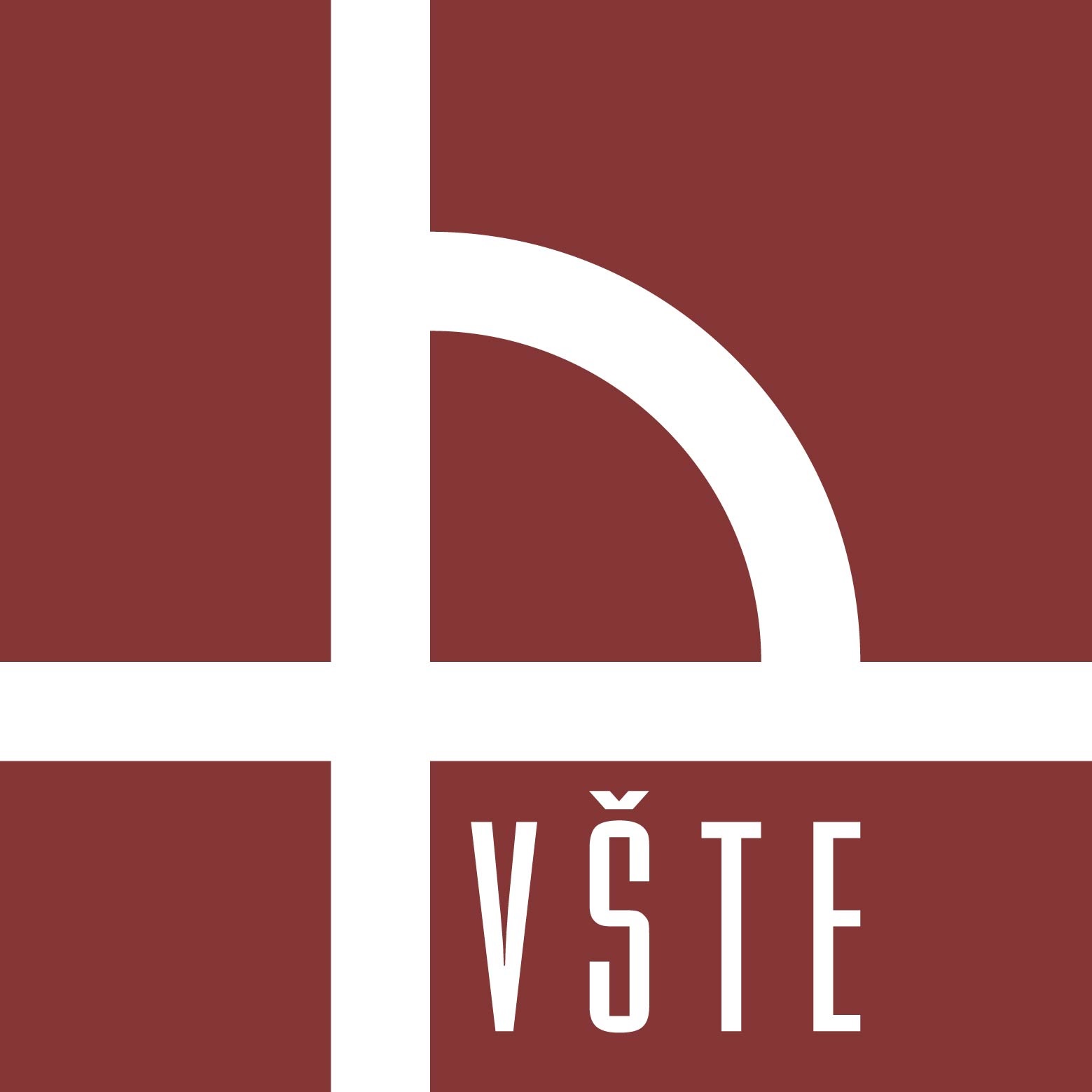 OTÁZKY
1) VEDOUCÍ BAKALÁŘSKÉ PRÁCE
„Proč byly pro posouzení vybrány pouze dvě místnosti zimního stadionu a nebyly posouzeny ostatní prostory zimního stadionu?“
- Jedná se o místnosti s dlouhodobějším pobytem

2) KOMISE
Prostor pro Vaše dotazy.